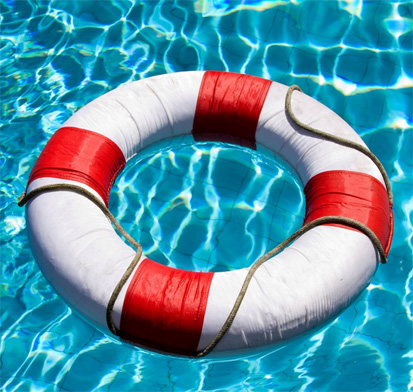 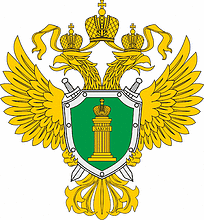 Прокуратура Тюменской областиПрокуратура Уватского района
Мы всегда держим в УМЕ
Безопасность на ВОДЕ
Правила поведения на воде:
Купайтесь только в разрешенных местах
Купайся только там, где есть взрослые
В солнечную погоду надевай головной убор
Если не умеешь плавать пользуйся нарукавниками или надувным кругом
Не ныряй и не плавай в неизвестных местах
Не балуйся в воде, не дерись и не мешай плавать другим
Родители могут быть привлечены к уголовной ответственности по ст. 109 УК РФ согласно которой уголовная ответственность наступает за причинение смерти по неосторожности и влечет наказание до 2 лет лишения свободы
В соответствии со Статьей 5.35 КоАП РФ неисполнение / ненадлежащее исполнения обязанностей по содержанию и воспитанию, обучению, защите прав и интересов несовершеннолетних влечет предупреждение или наложение административного штрафа в размере от 100 до 500 рублей